GOES-R ABI AWIPS II Testing
Real time simulated GOES-R Advanced Baseline Imager (ABI) imagery1 is now flowing to the Advanced Weather Interactive Processing System (AWIPS) routinely over the NOAAPORT Satellite Broadcast Network (SBN) on the new GOES-R East and West feed as part of end-to-end testing for GOES-R ABI data delivery. 

NWS AWIPS II Environmental Data EXchange (EDEX) testing uses the ABI L1B Simulator RaFTR (Resample and Format, Timed Release) with input from the Real-time Proxy stream

We are currently testing ingest of the original proxy radiances (on the WRF-CHEM model grid) and the NOAAPORT AWIPS II imagery (on the AWIPS II grid) into McIDAS-V for end-to-end testing of the ground system processing of the GOES-R ABI AWIPS II imagery
1The real time ABI imagery is generated by CIMSS/ASPB GOES-R AWG proxy data team. Meteorological and cloud forecasts from GFS and aerosol forecasts from RAQMS provide input to the CRTM to generate the full-disk 16 band ABI imagery. Nested RAQMS/WRF-CHEM meteorological, cloud and aerosol forecasts are used with the CRTM over the continental US
Original ABI Band 10 CONUS image at 19Z on October, 02, 2015
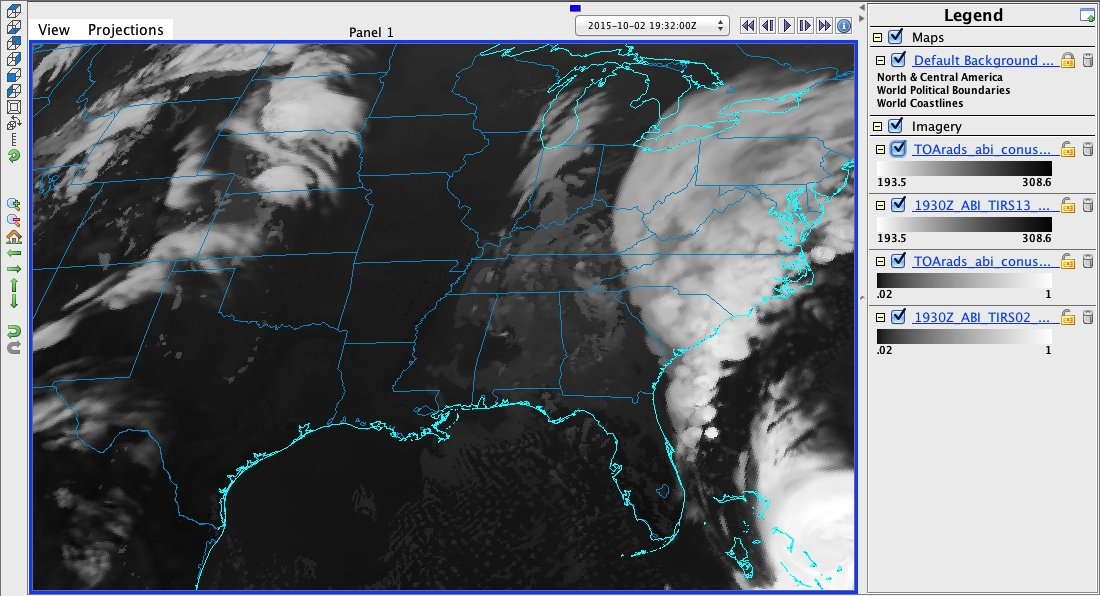 NOAAPORT ABI Band Full Disk 10 image at 19:32Z on October, 02, 2015
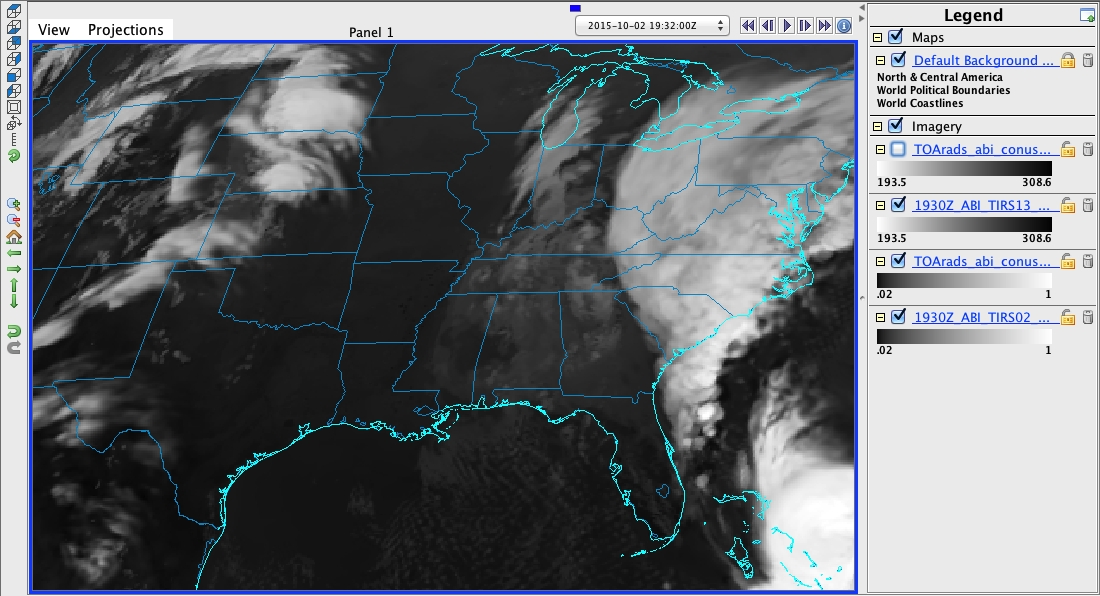 Differences are attributed to 32 minute time difference. RaFTR interpolates between 19Z and 20Z proxy data to obtain 19:32Z NOAAPORT image
Original ABI Band 2 CONUS image at 19Z on October, 02, 2015
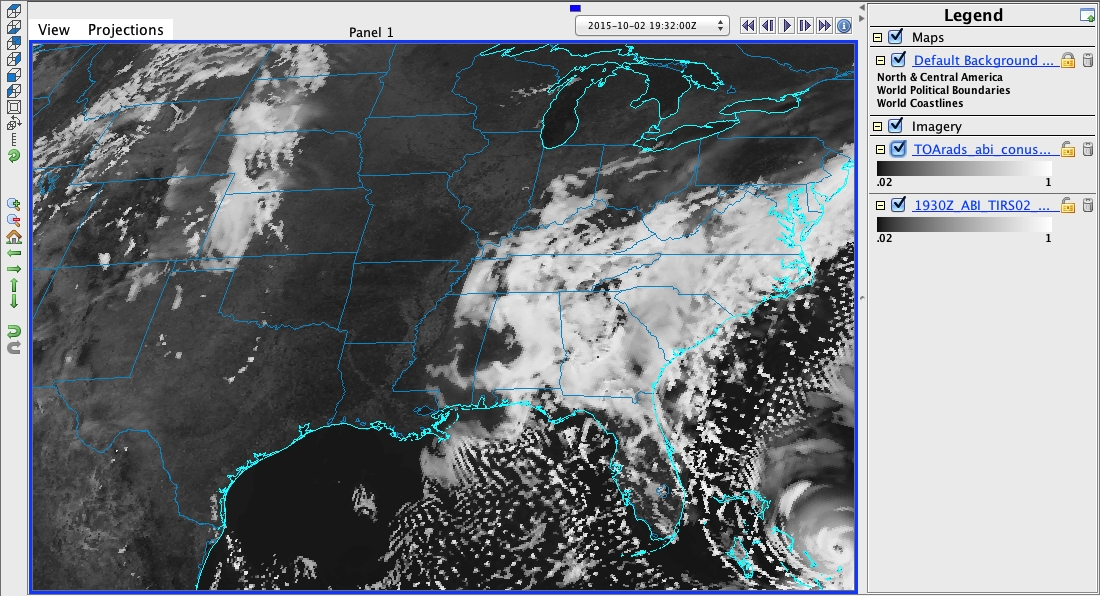 NOAAPORT ABI Band 2 Full Disk image at 19:32Z on October, 02, 2015
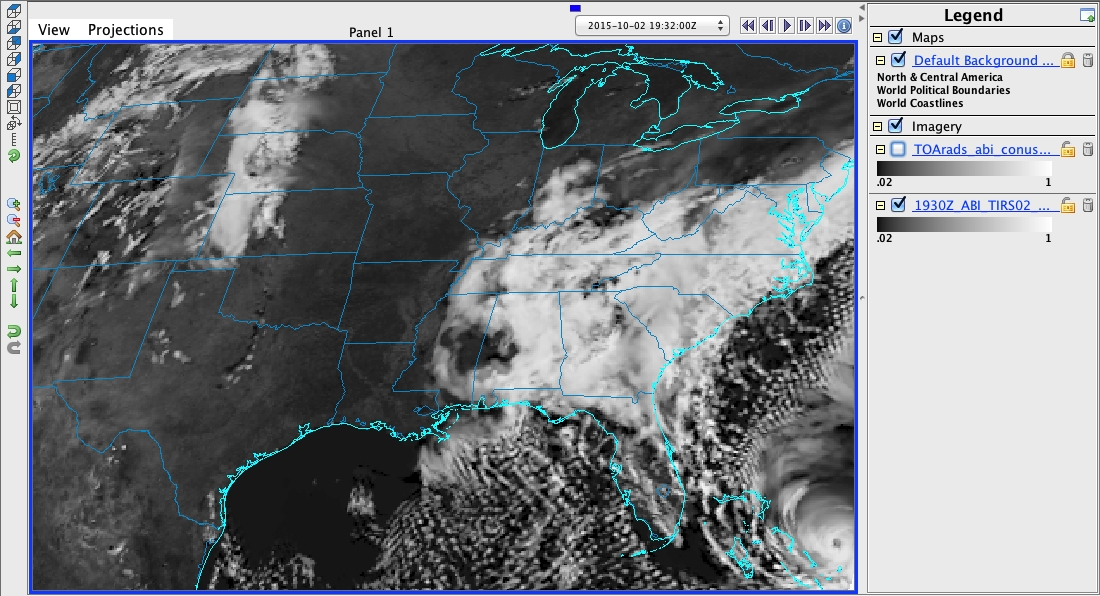 Clear sky differences cannot attributed to 32 minute time difference. Suggests navigation issue that needs to be investigated.
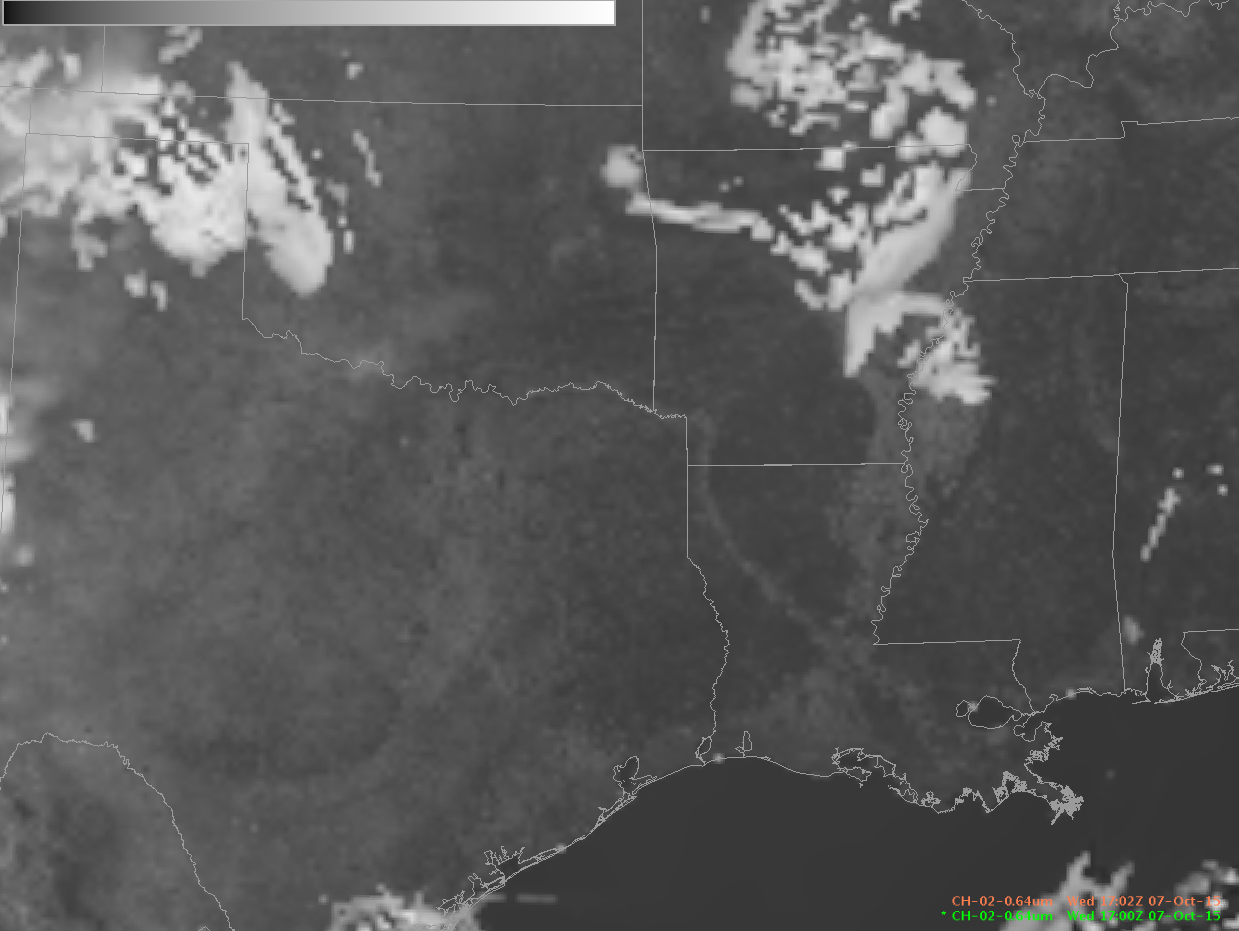 NOAAPORT Band 2 CONUS image
17:02Z October 07, 2015
(navigation performed at ground system)
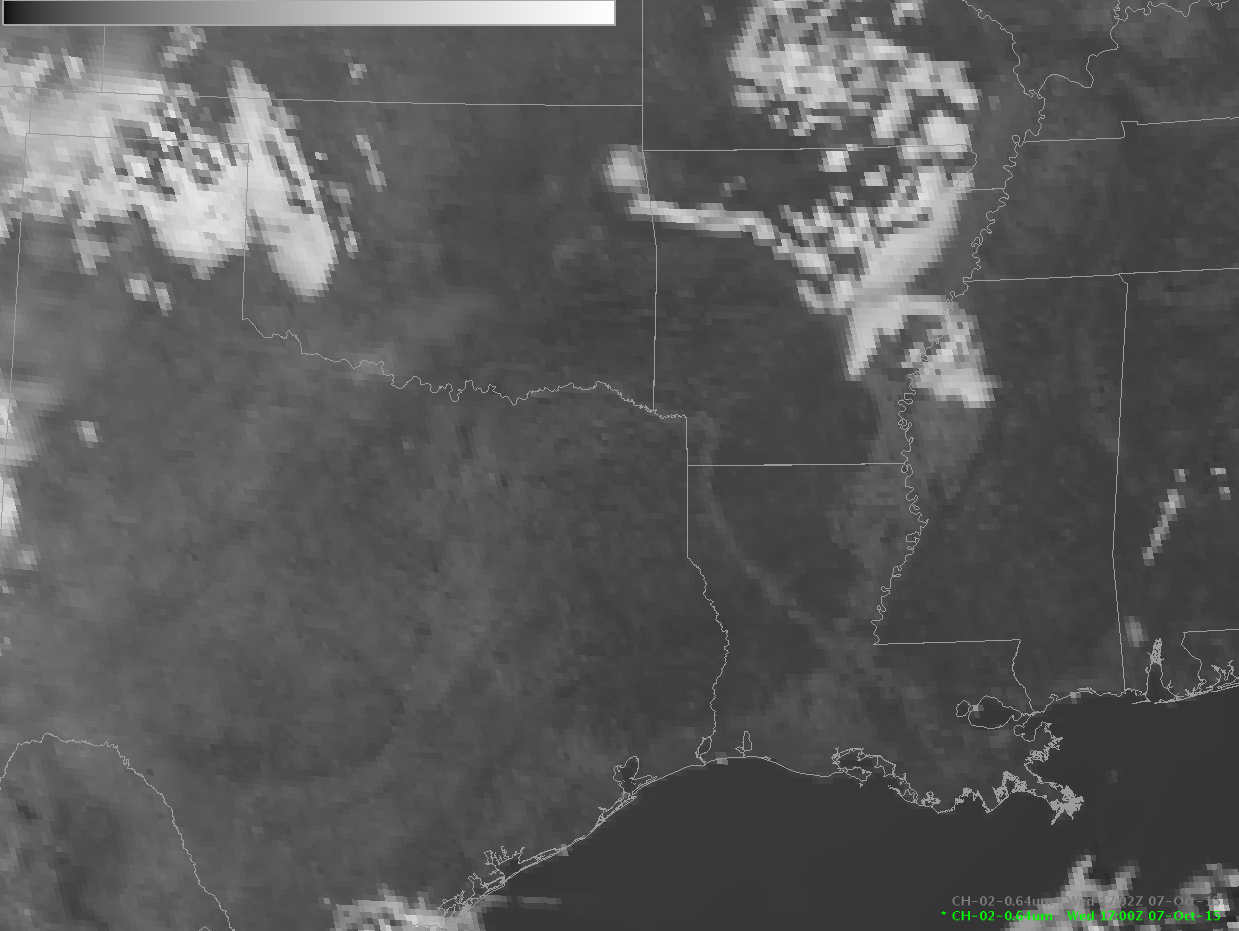 NOAAPORT Band 2 Full Disk image
17:02Z October 07, 2015
(navigation performed within AWIPS)